Instruções de Desvio Incondicional
Prof. Alberto F. De Souza
LCAD/DI/UFES
sp1@lcad.inf.ufes.br
Instruções de Desvio Incondicional
A arquitetura abaixo não é capaz de executar as instruções j, jal e jr
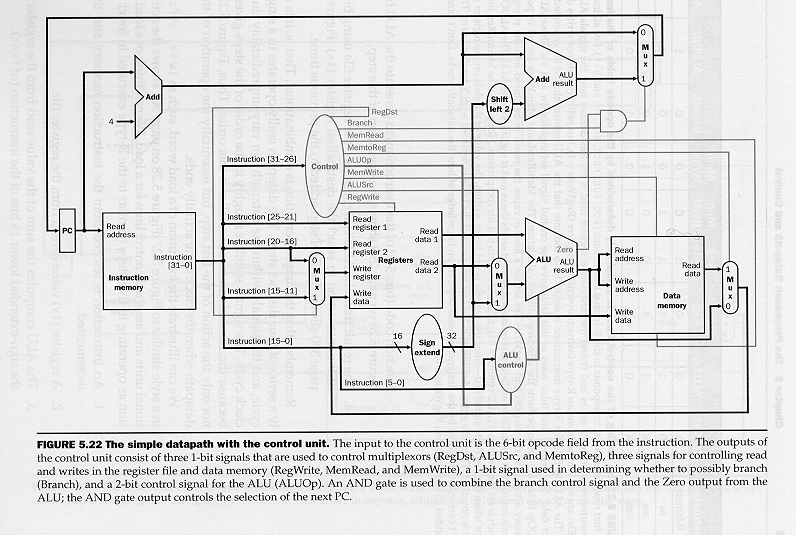 2
Instruções de Desvio Incondicional
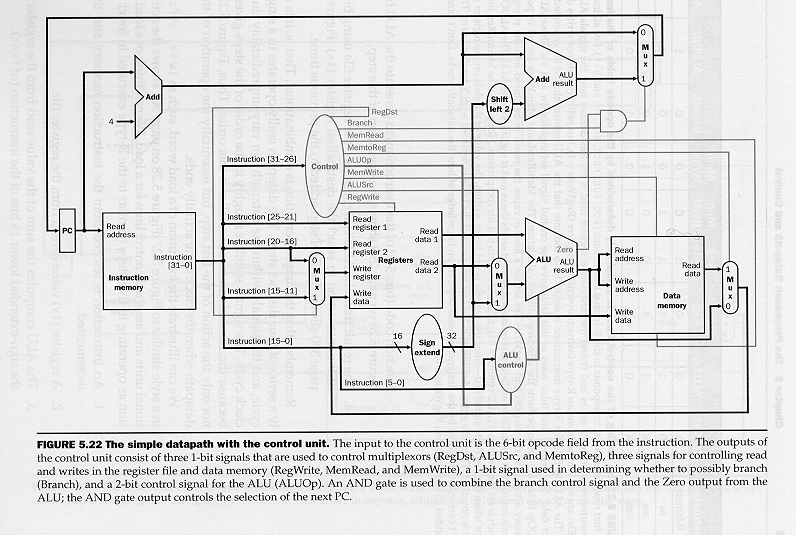 3
Instrução j
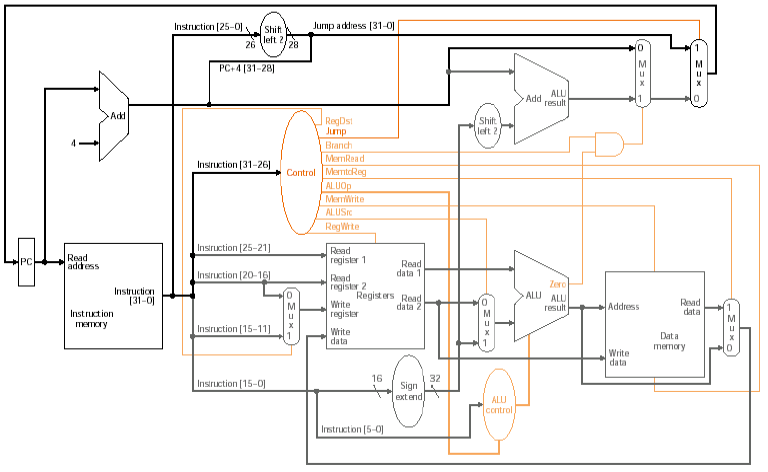 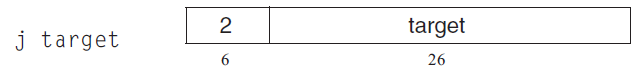 4
Instrução jal
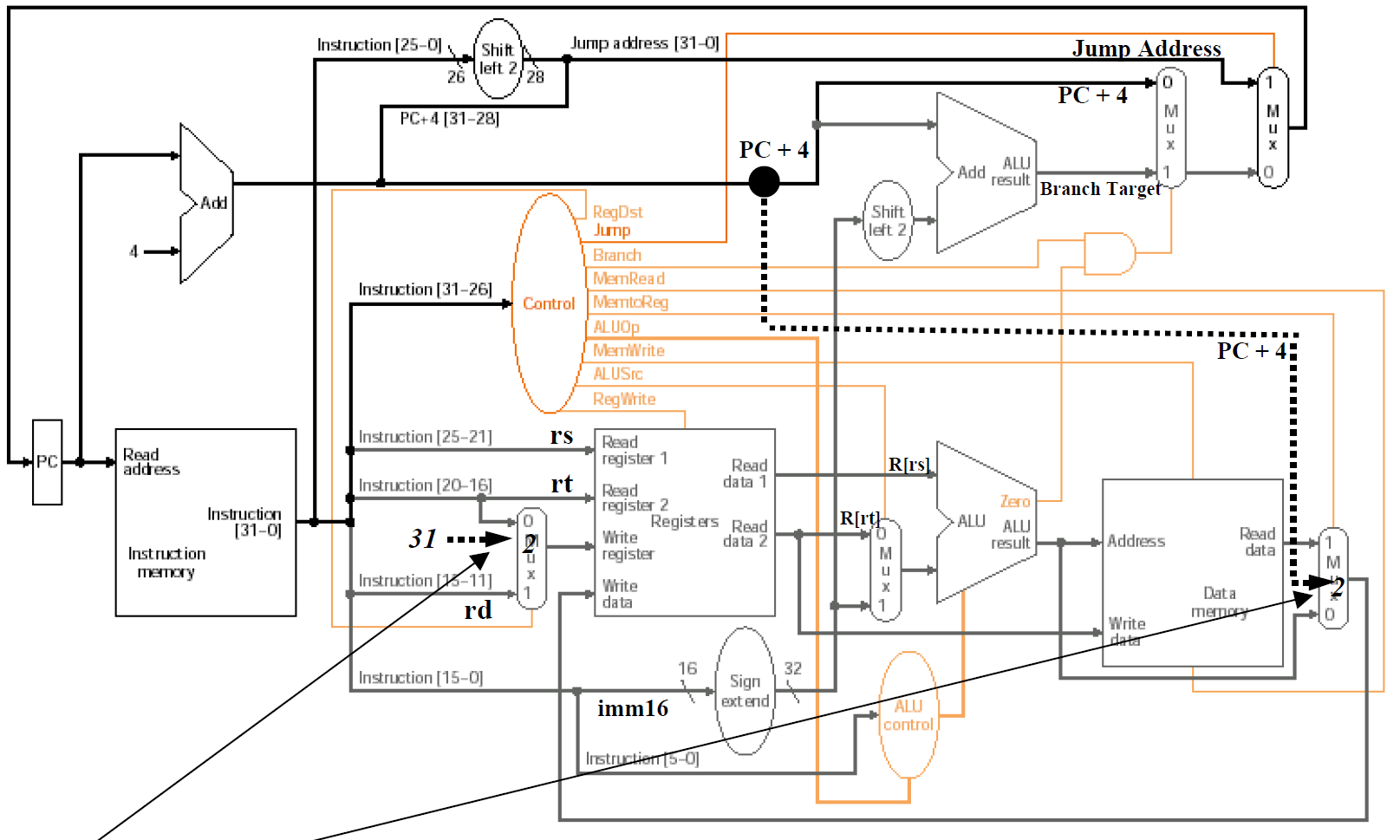 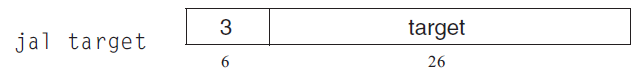 Novas entradas
5
Instrução jr
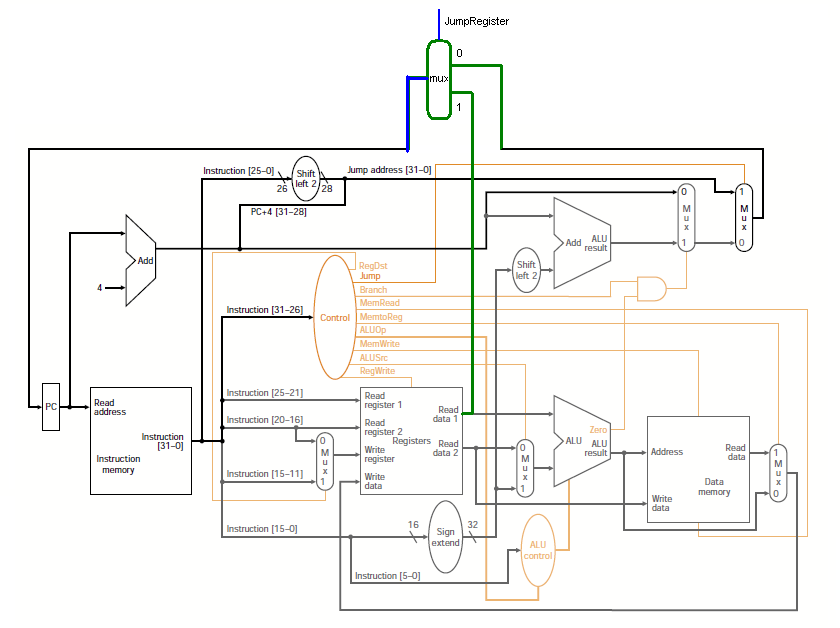 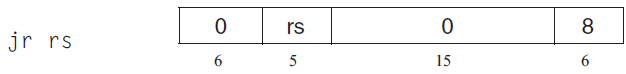 JumpRegister
6
Trabalho 05
Implemente as instruções j, jr e jal
Os formatos e códigos das instruções podem ser encontrados em: http://www.inf.ufes.br/~alberto/APENDICE-A.PDF 
Você pode usar o Simulador PCspim (http://spimsimulator.sourceforge.net/) para verificar os códigos e o funcionamento correto das instruções (note que este simulador as vezes troca uma instrução por outra equivalente)
Os trabalhos podem ser feitos em grupos de até 3 alunos e devem ser enviados para sp1@lcad.inf.ufes.br
O email deve conter o nome completo dos alunos componentes do grupo
7
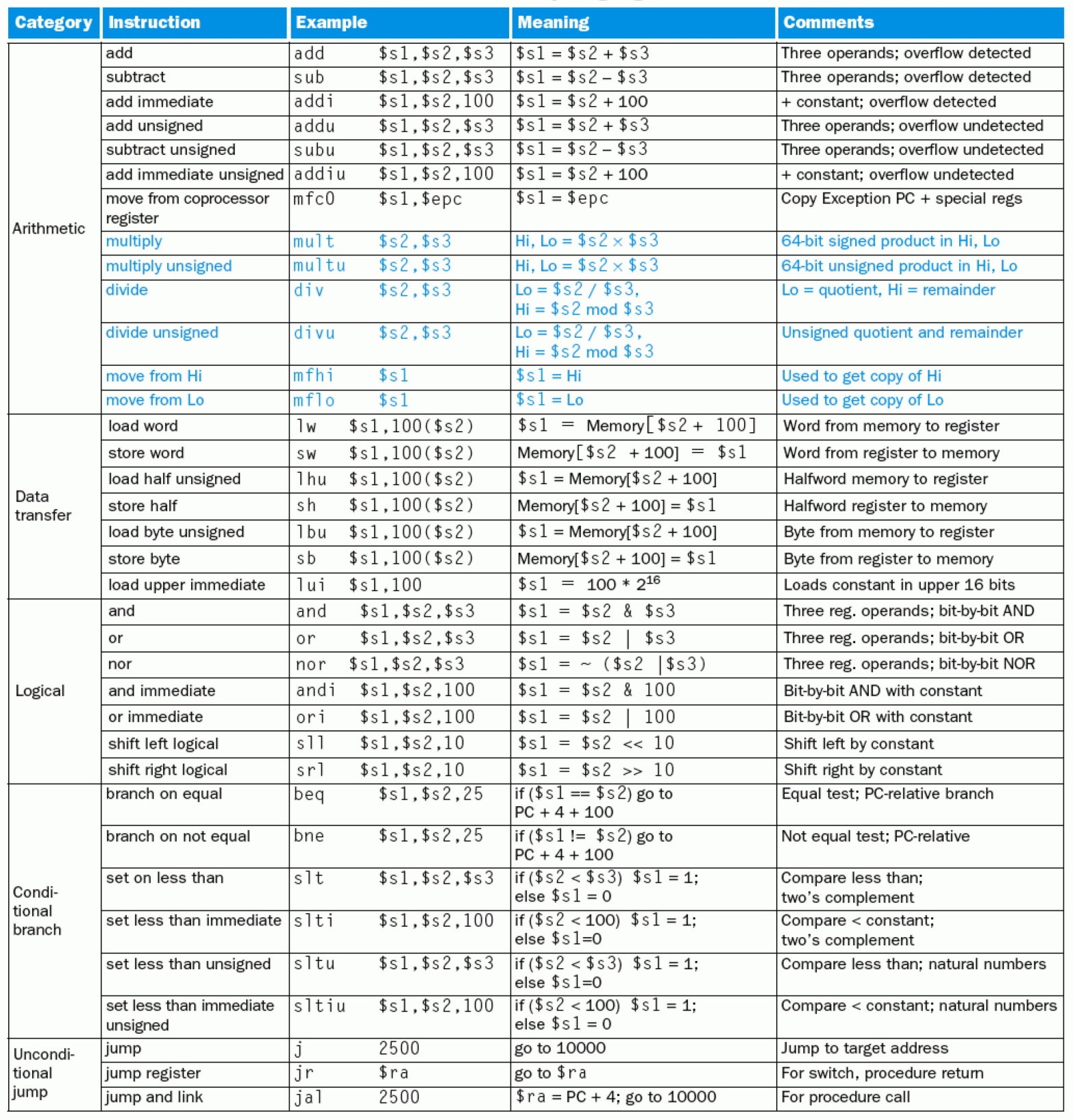 8